Derivation algorithm
Roman Toda, Normex
History, Evolution of PDF
Graphical model, defined provisions for accurate on screen, when printed representation.
Adopted word rendering
Marked content
Introducing semantic into the content
Tagged PDF 
First time used different presentation model for assistive technology
Problems today
How to use pdfs on mobiles
In browsers
In automated processes
We have to question the biggest strength, the very basic principle of PDF = precise layout
These days HTML rules the world when it comes to presenting content
Customers don’t care if we can interpret color precisely
Rendering vs Export
Why you don’t just convert pdf back to Word?
Rendering
Precise layout	
Accurate representation	
WYSIWYG
Export
Conversion
Using heuristics
Next generation PDF – what are the options?
BasePDF and alternates
Provide alternate representation for each device ?
Device ? or Media? Landscape/portrait?
Can we represent/interpret standard pdf differently than just rendering it?
Would it be possible to enrich pdfs and just use them in new environments?
Derivation
Derivation our new word for rendering

Is it possible to deterministically interpret PDF content in the web based environment?

Yes. We believe that TaggedPDF
provisions in ISO 32000-2 are rich enough to be unambiguously interpreted in html = Derived
are the best way to capture author’s intent
StructTree
StructTree
Standard structure element types
Chapter 14.8.4 in ISO 32000-2
Annot, Artifact, Aside, Caption, Document, DocumentFragment, Div, Em, FEnote, Figure, Form, Formula, H1..Hn, L, Lbl, LBody, LI, Link, P, RB, RP, RT, Ruby, Span, Strong, Sub, Table, TBody, TD, TFoot, TH  THead, Title, TR, Warichu, WT, WP 
Some sound like html tags: Div, Span, P, H1, LI
Some are harder to imagine: Annot
RoleMap may be involved
Text
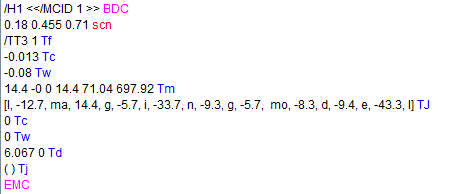 Text
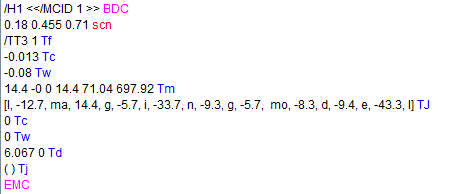 Text
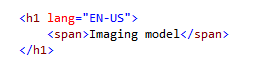 Text
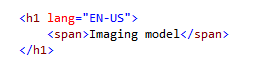 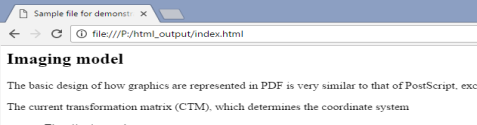 List
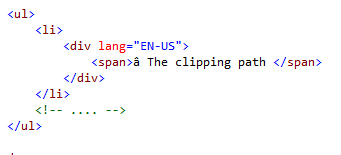 List
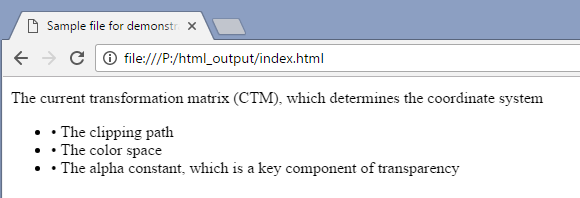 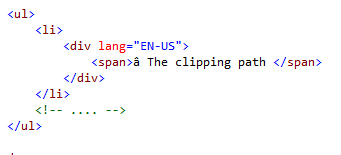 List – what author wants?
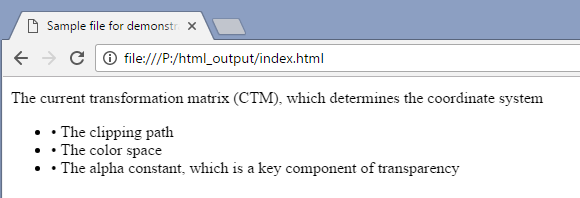 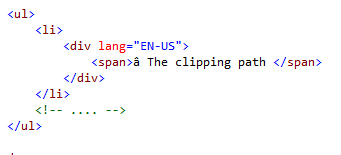 List – better tagging
Best Practice Guide
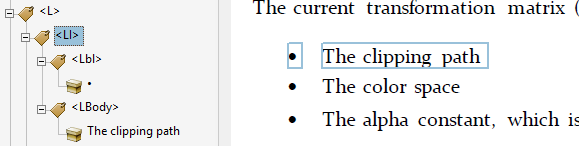 List – better tagging
Best Practice Guide
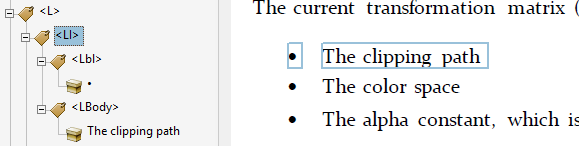 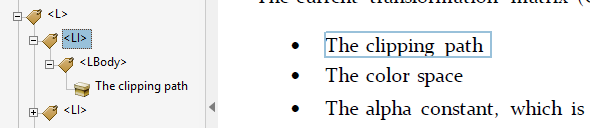 List – problems with tools today
Best Practice Guide
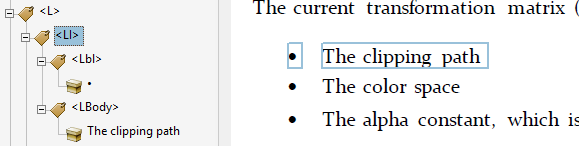 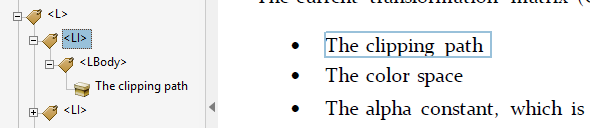 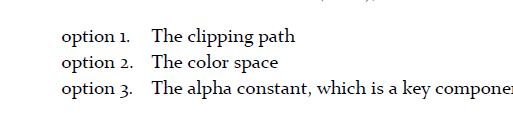 List – problems with tools today
Best Practice Guide
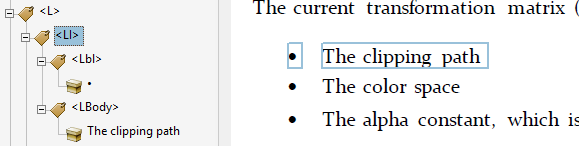 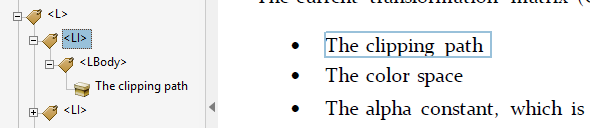 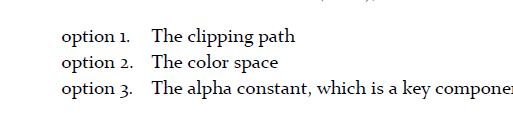 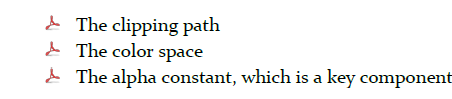 Table
Table - derivation
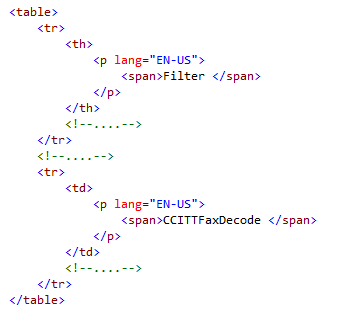 Table - derivation
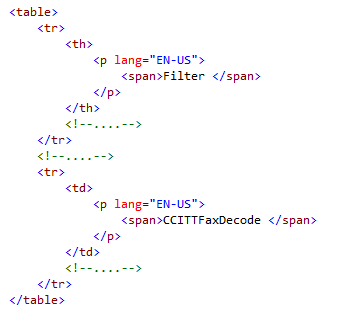 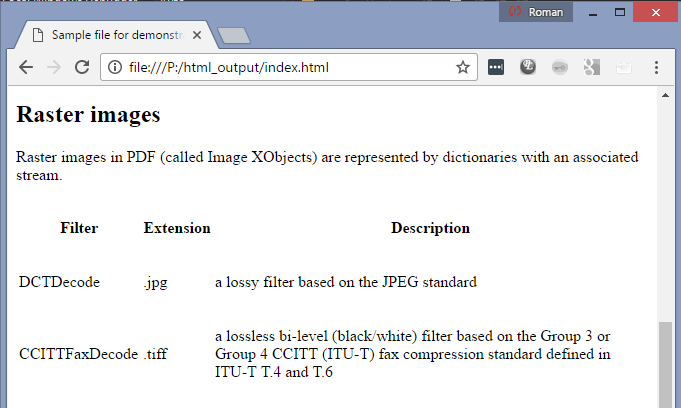 Attributes – general concept
Each Tag can be better described by attributes
Different “owners”
Attributes – general concept
Examples for Text and Table tags
Text element
Table element
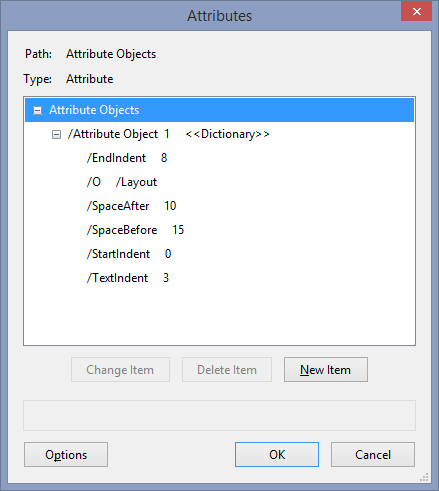 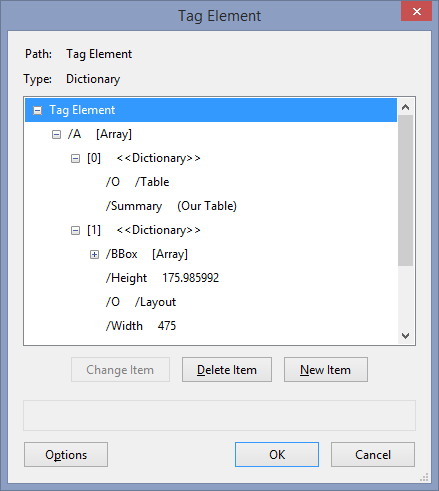 Attributes – general concept
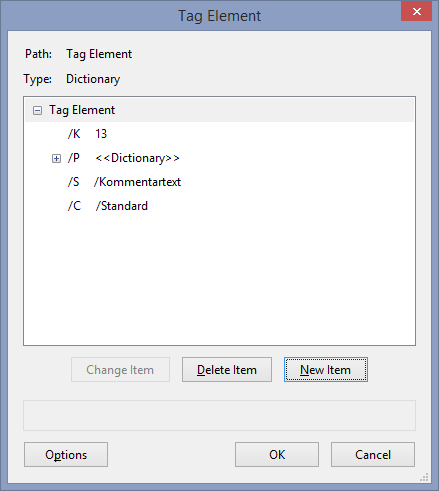 Attributes – general concept
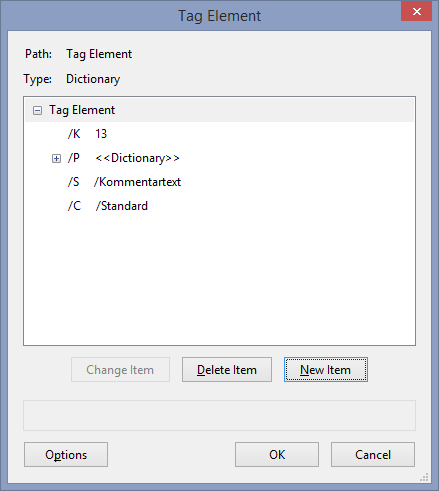 Attributes – general concept
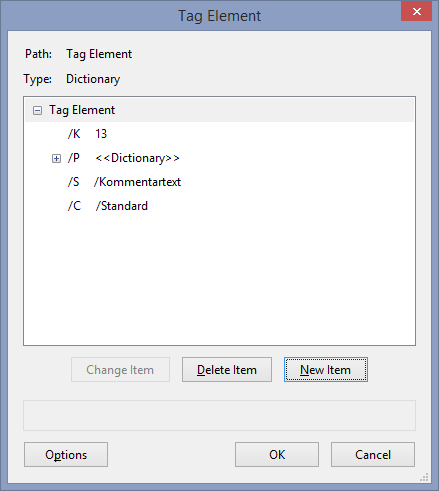 Attribute owners
Derivation only looks at CSS

TaggedPDFs are not responsive pdfs
Attribute usage - styling
Can use the whole power of CSS
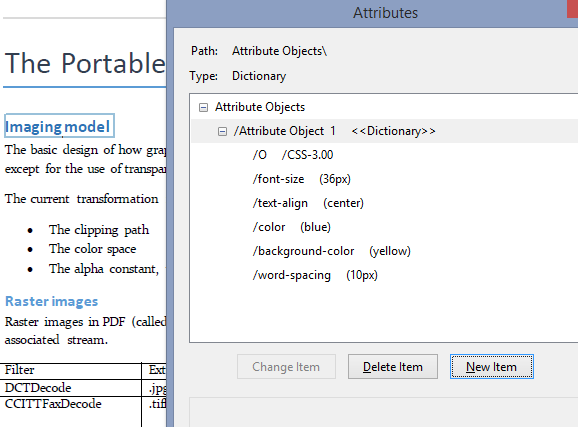 Attribute usage - styling
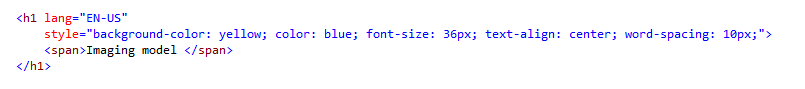 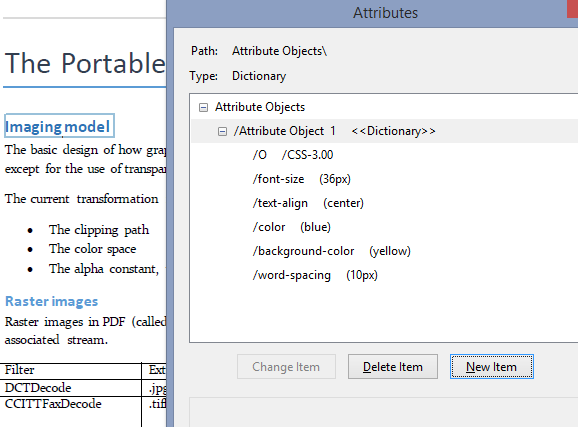 Attribute usage - styling
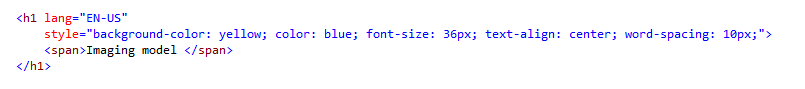 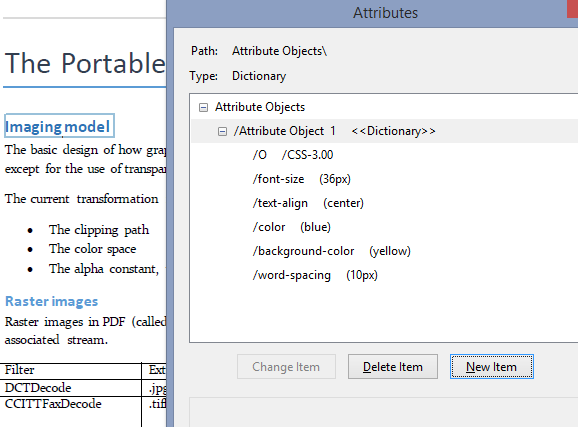 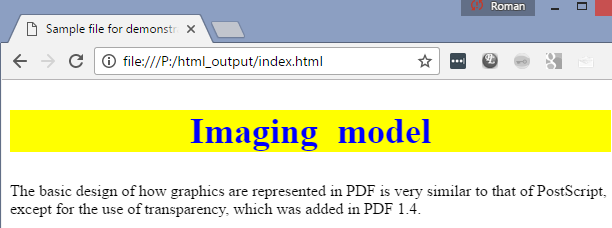 Table again - styling
Let’s define ClassMap for our table and header
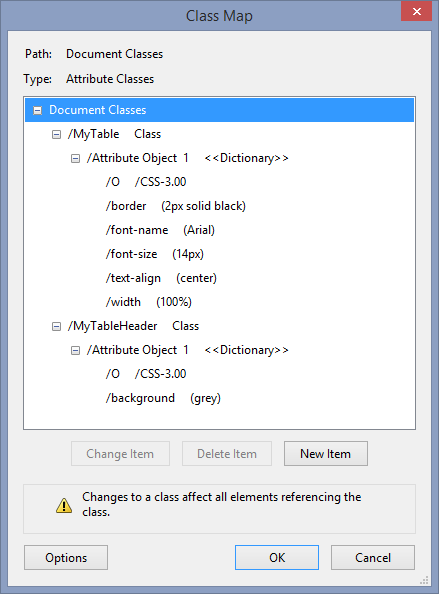 .css
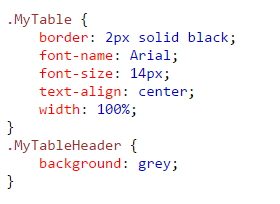 Styling - table
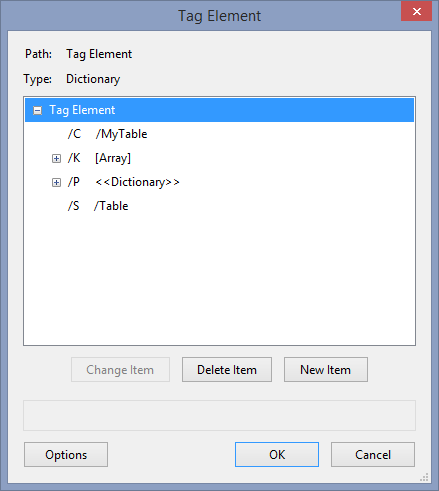 Styling - table
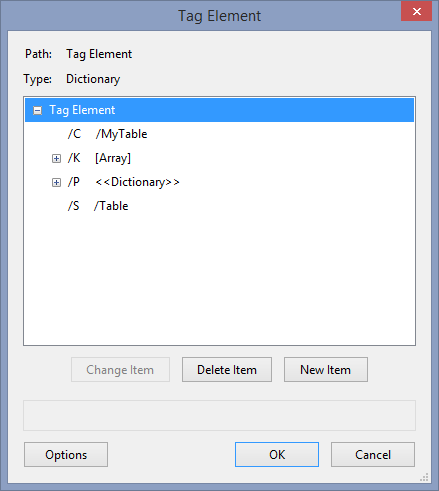 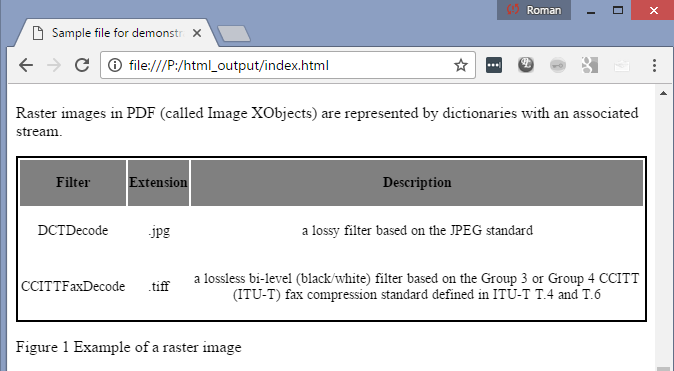 Own stylesheet? Use Associated files
Mozilla: https://hg.mozilla.org/mozilla-central/file/tip/layout/style/res/html.css
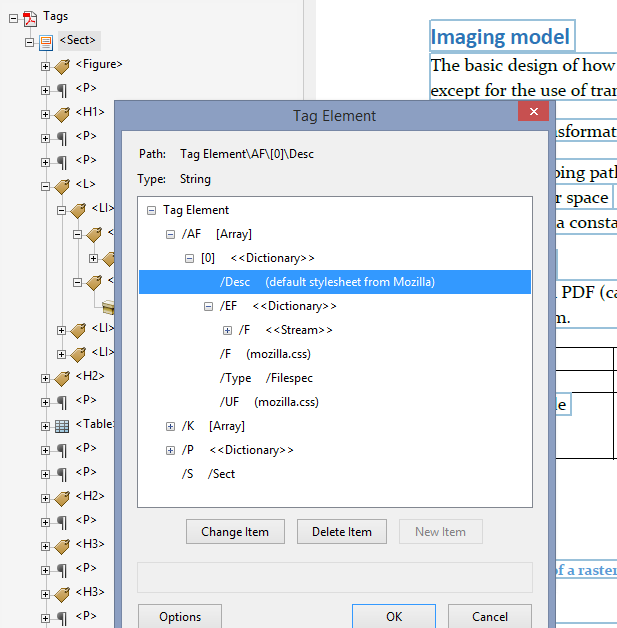 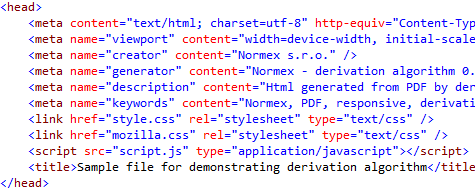 Own stylesheet? Use Associated files
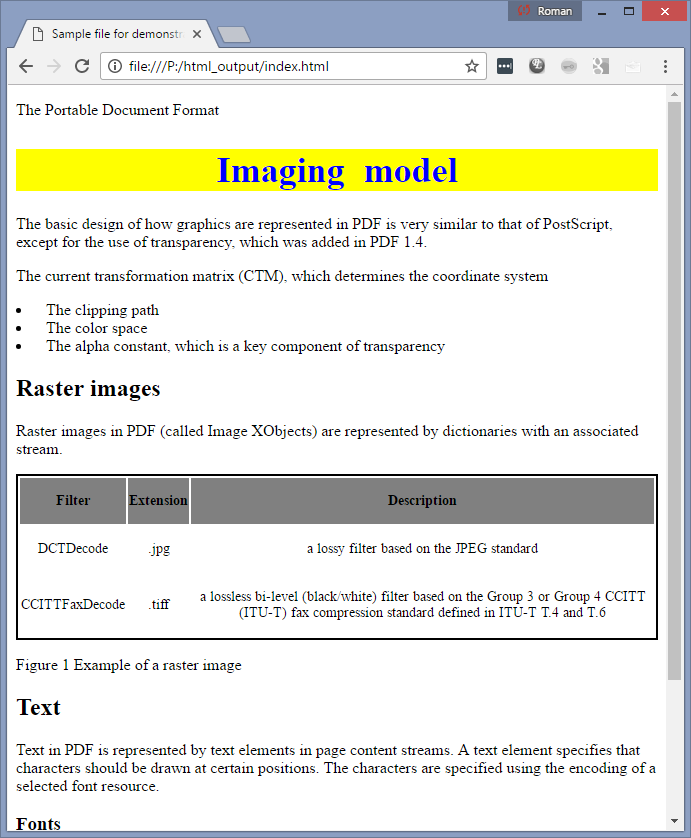 webkit
Own stylesheet? Use Associated files
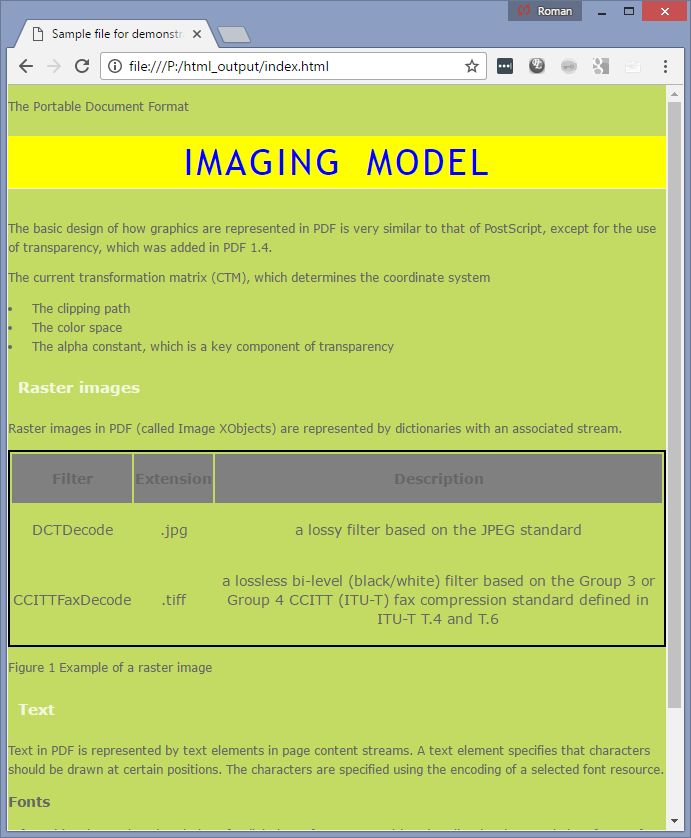 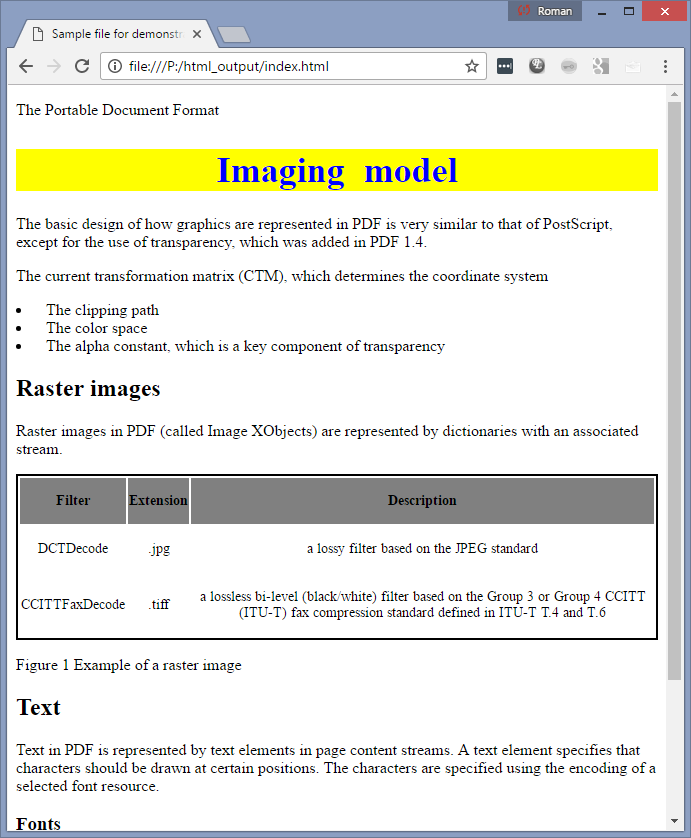 green
Own stylesheet? Use Associated files
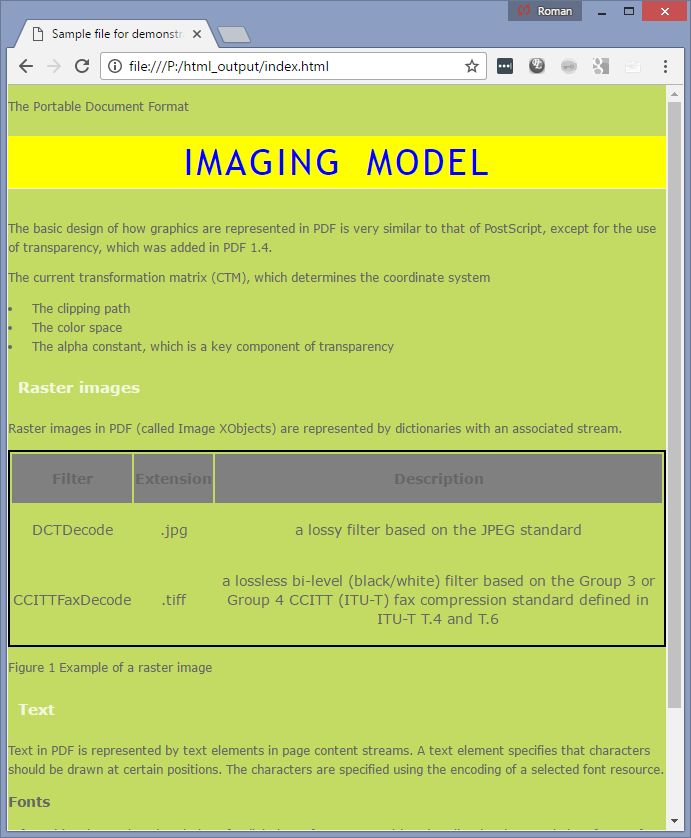 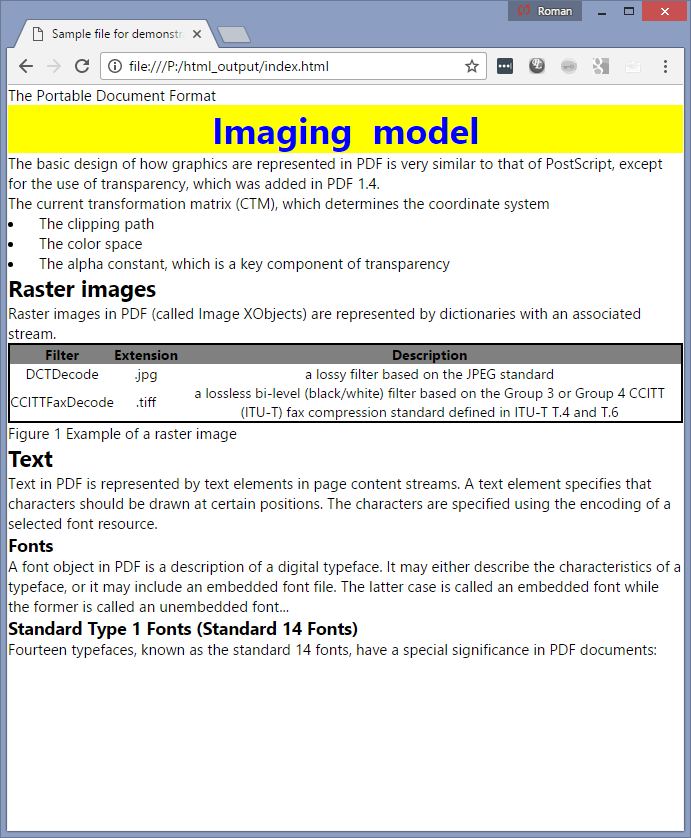 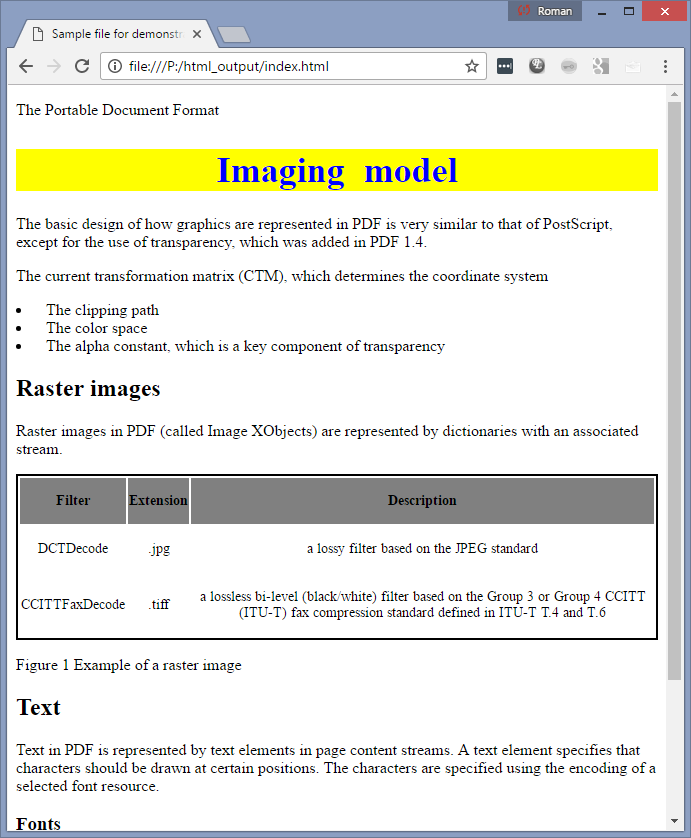 MS
Own stylesheet? Use Associated files
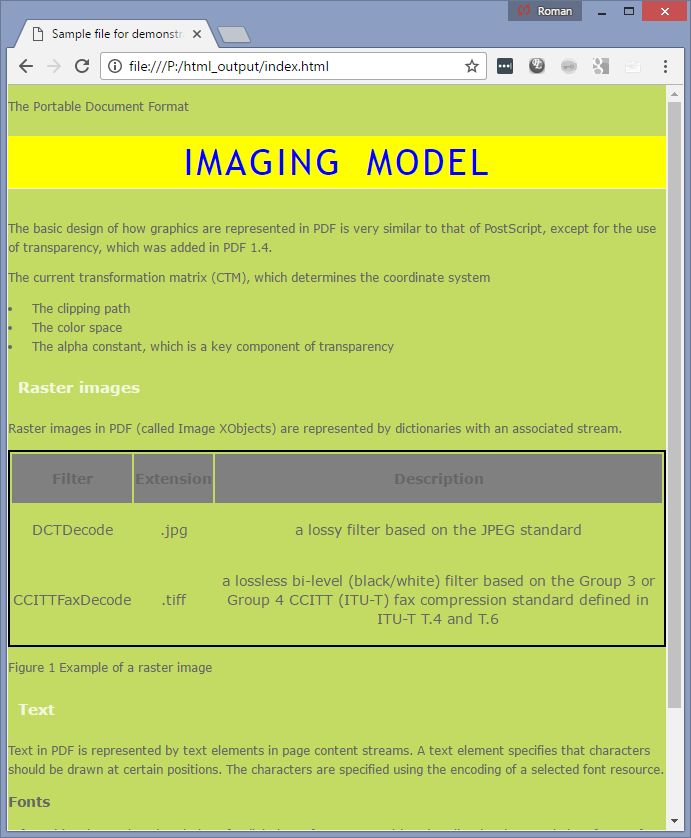 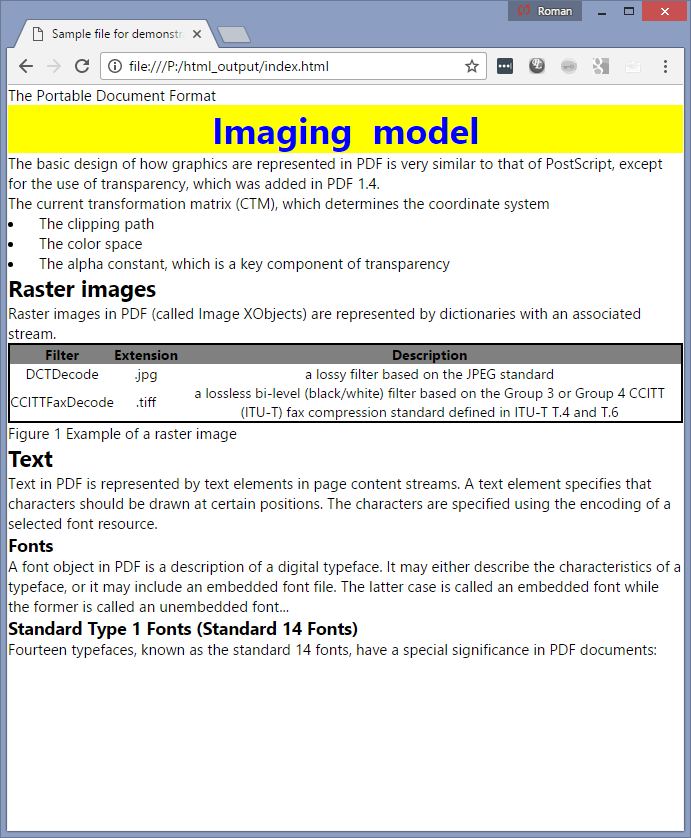 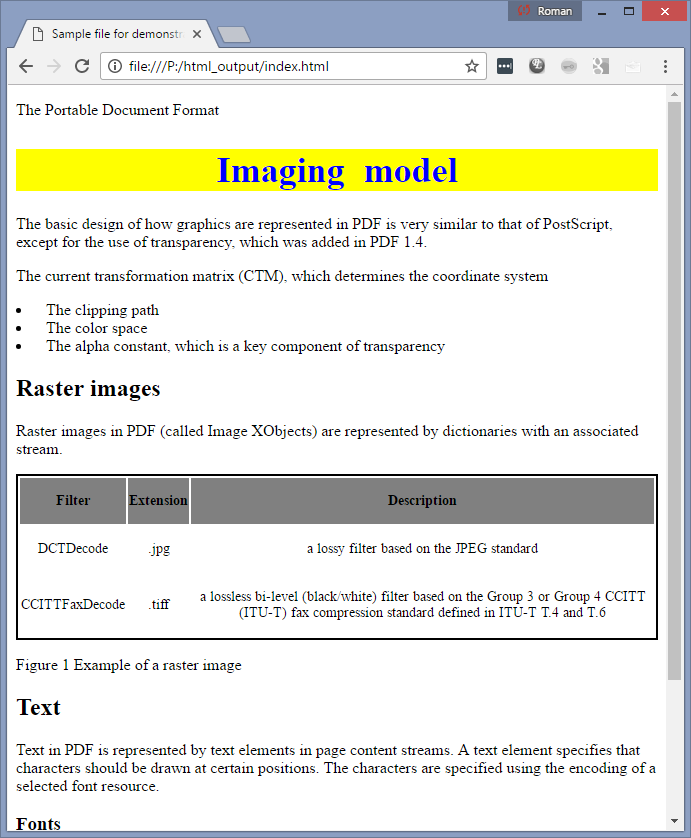 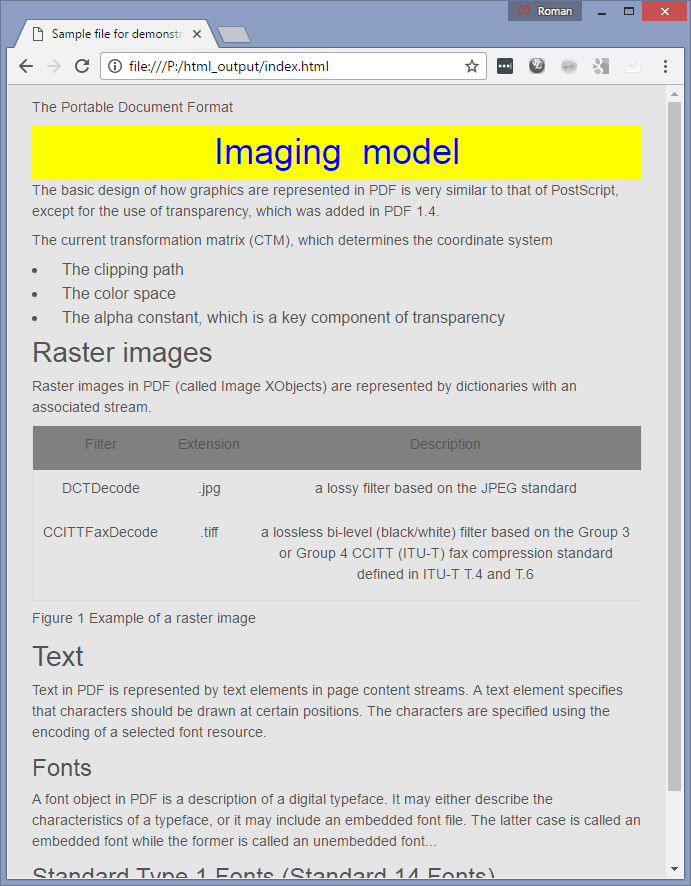 Adobe
Own stylesheet? Use Associated files
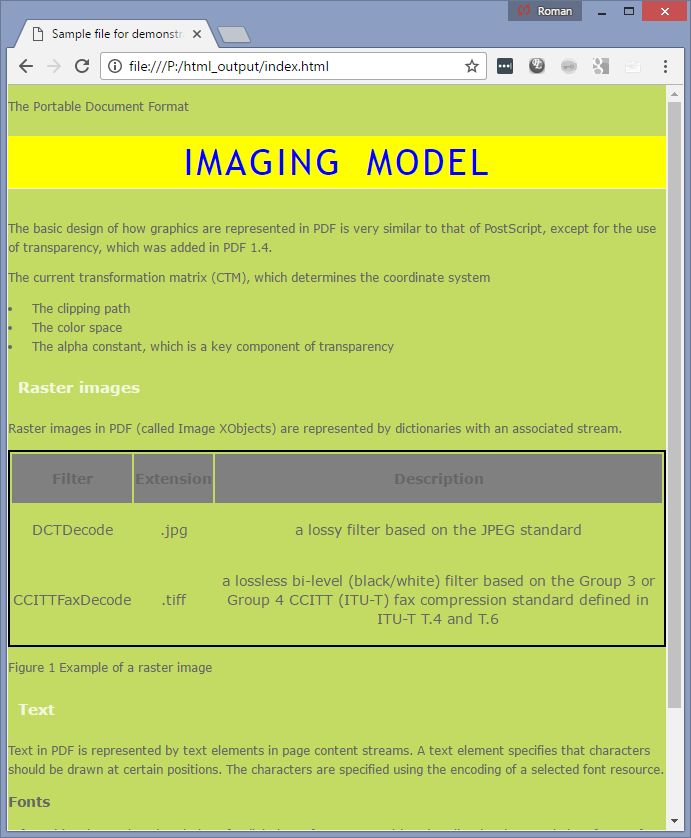 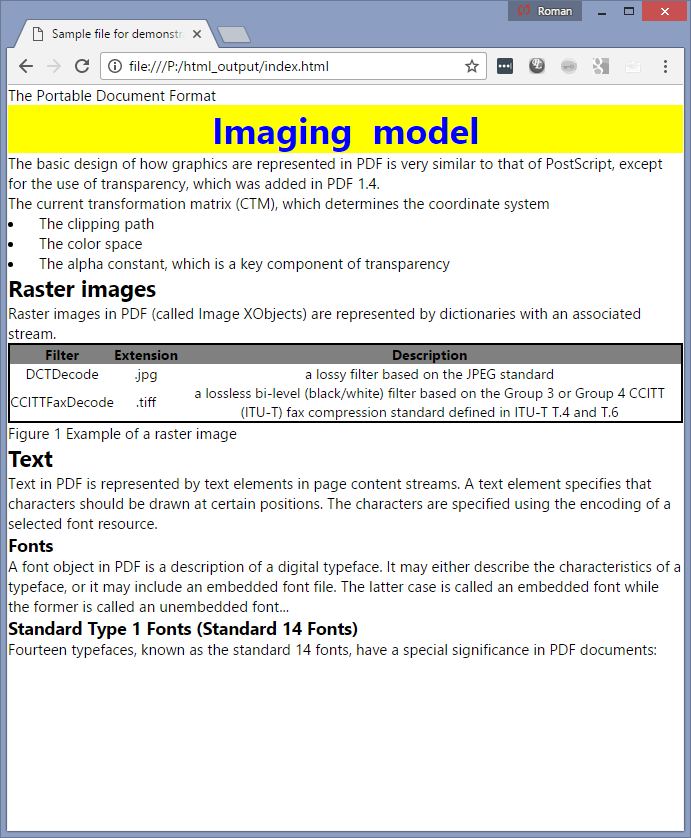 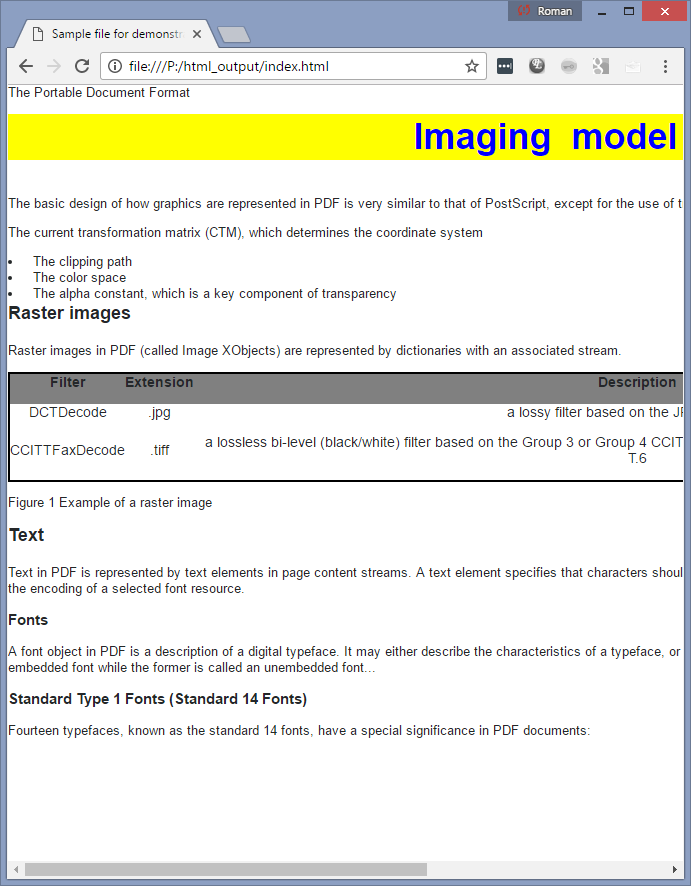 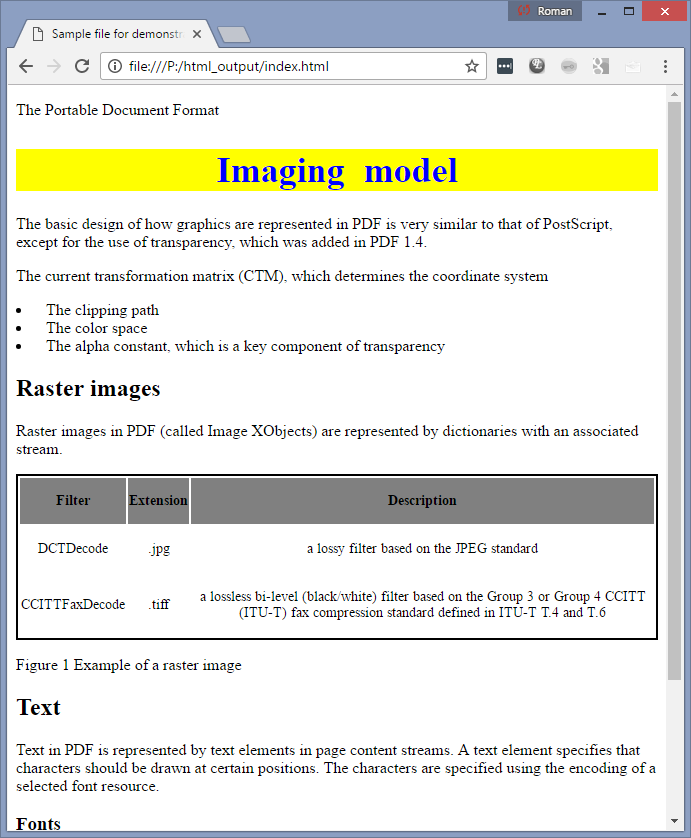 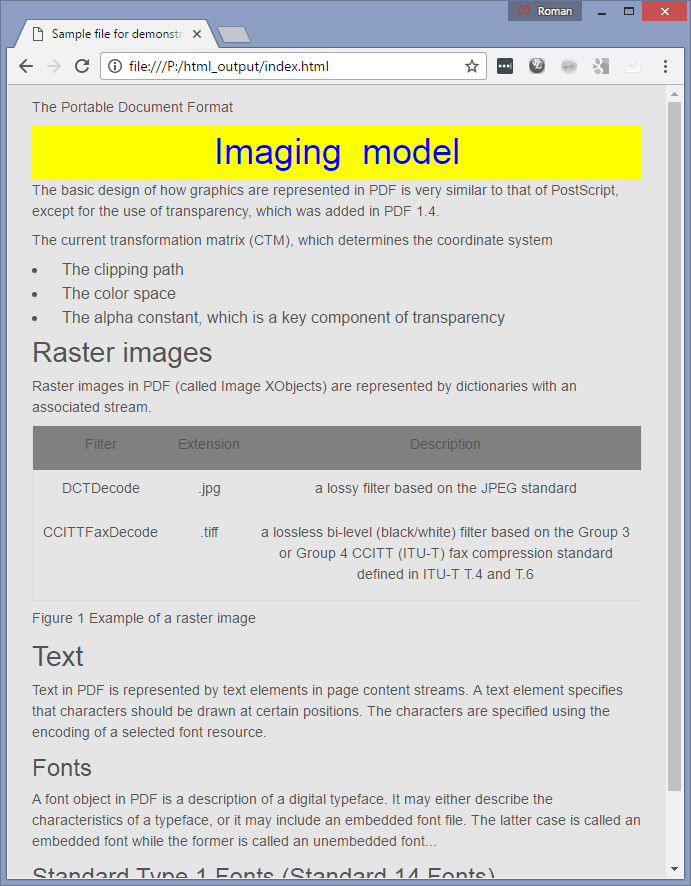 stackowerflow
Own stylesheet? Use Associated files
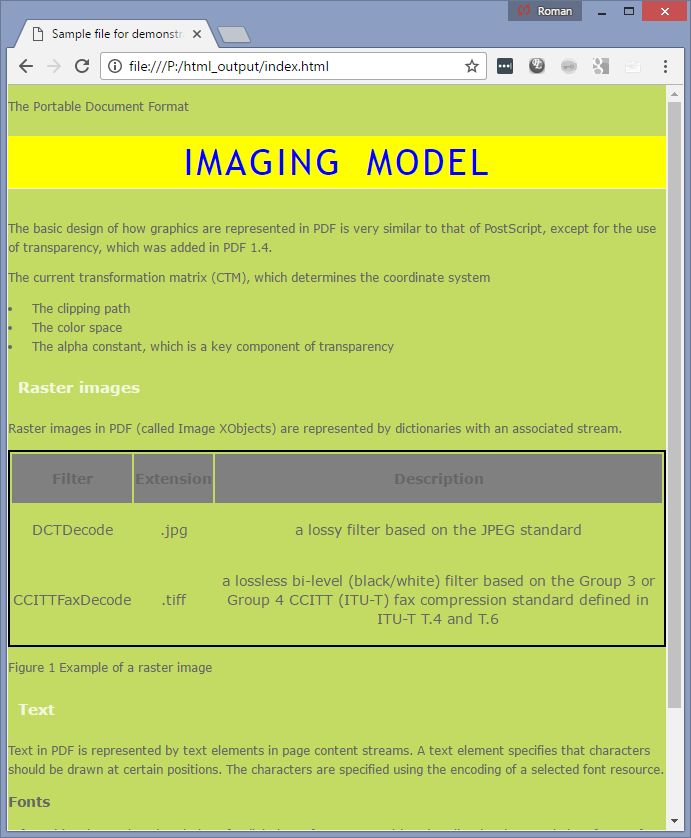 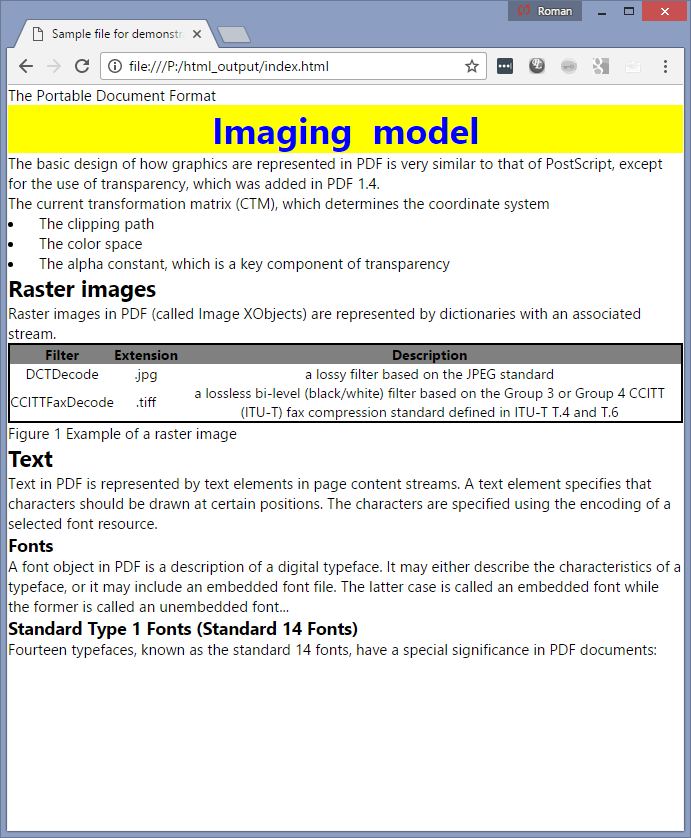 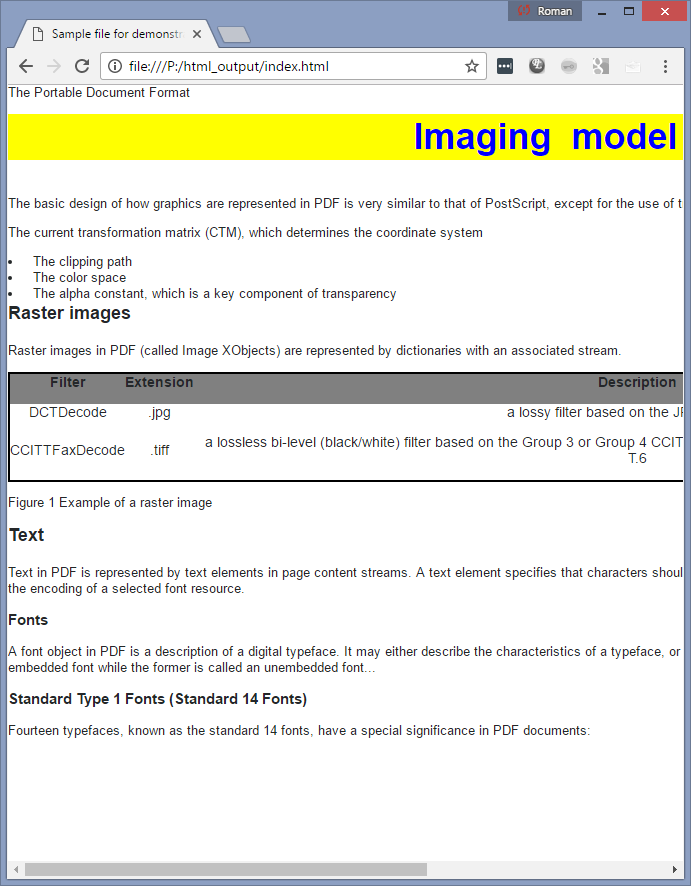 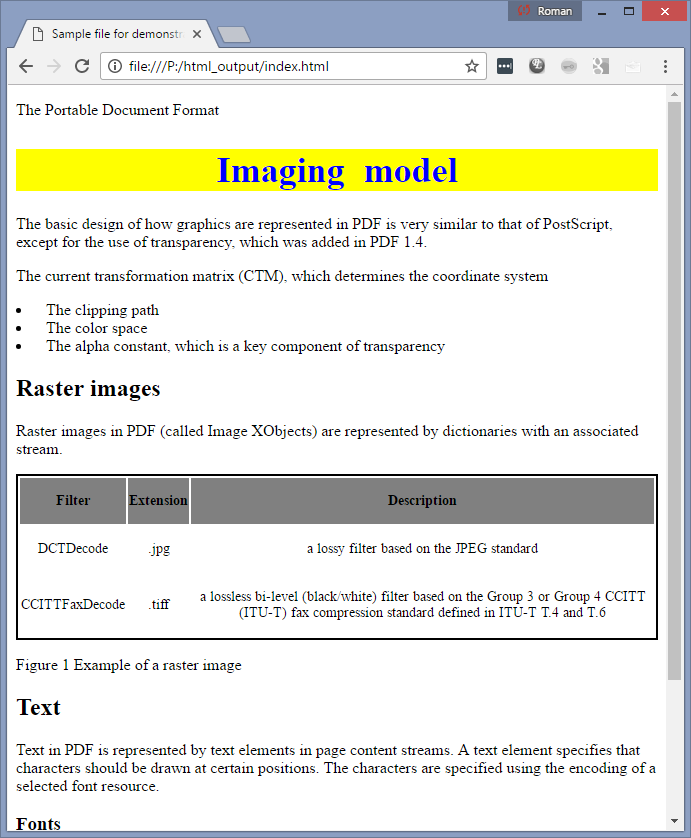 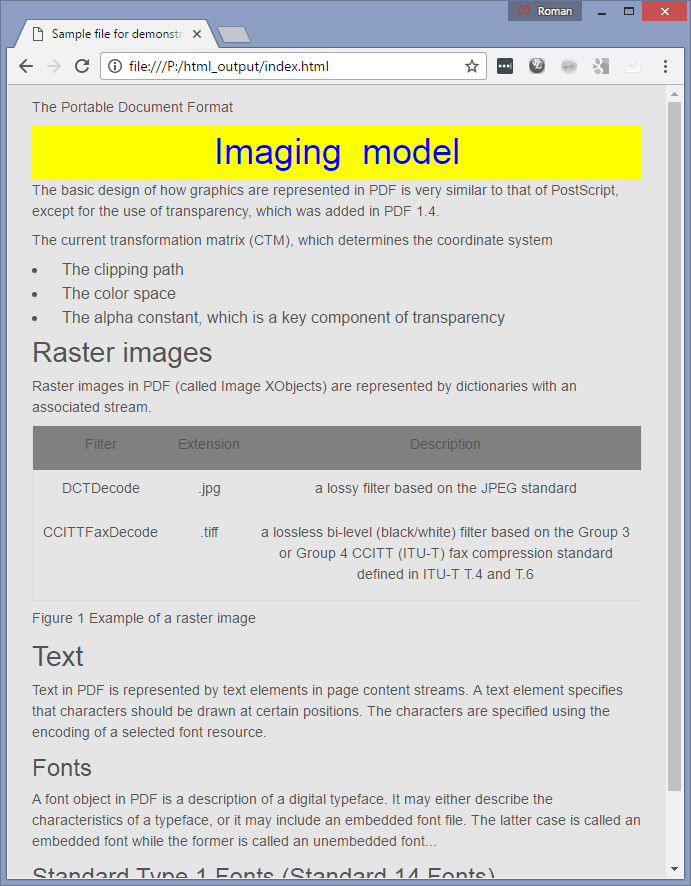 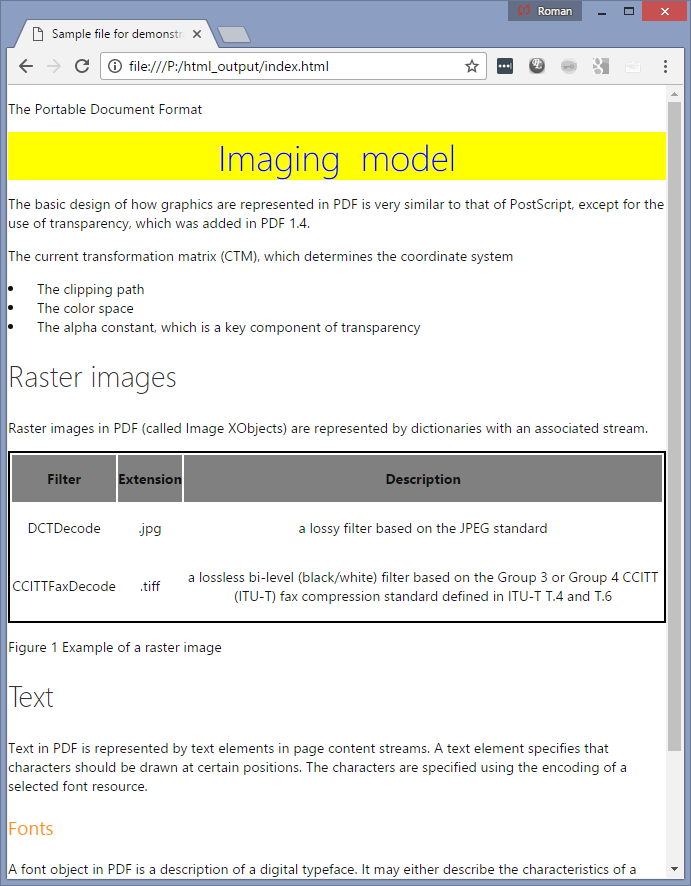 What else is considered?
Easy? 	NO

Metadata
Destinations
Annotations
Aria roles
MathML
SVG
Forms/ data
….
Summary
World of single representation is over. Today we need to read out loud our pdfs, but what’s going to be tomorrow?

It’s time to stop producing bad pdfs
It’s time to give authors full control over pdf interpretation
Author decides instead of tool decides

Instead of saying there is only one way to interpret PDF we will be saying that there is always deterministic way of interpreting pdf
Thank you

Q&A